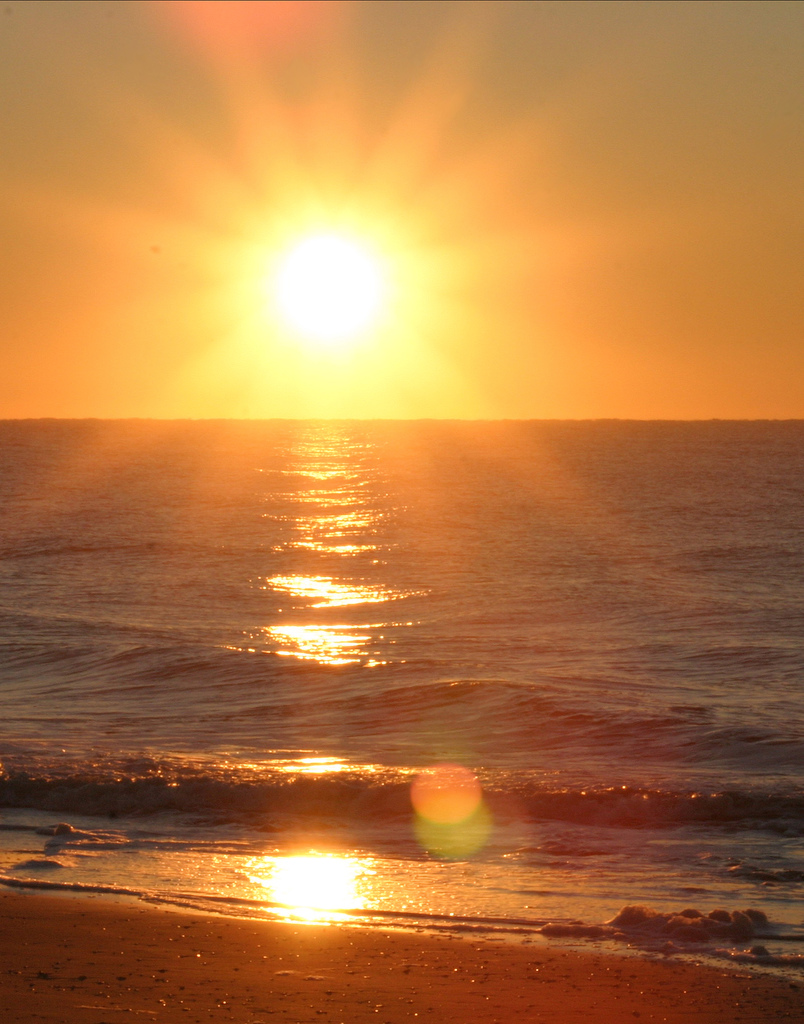 High Performance HTML5
stevesouders.com/docs/onekingslane-html5-20130301.pptx
Disclaimer: This content does not necessarily reflect the opinions of my employer.
[Speaker Notes: flickr.com/photos/djbiesack/85833076/]
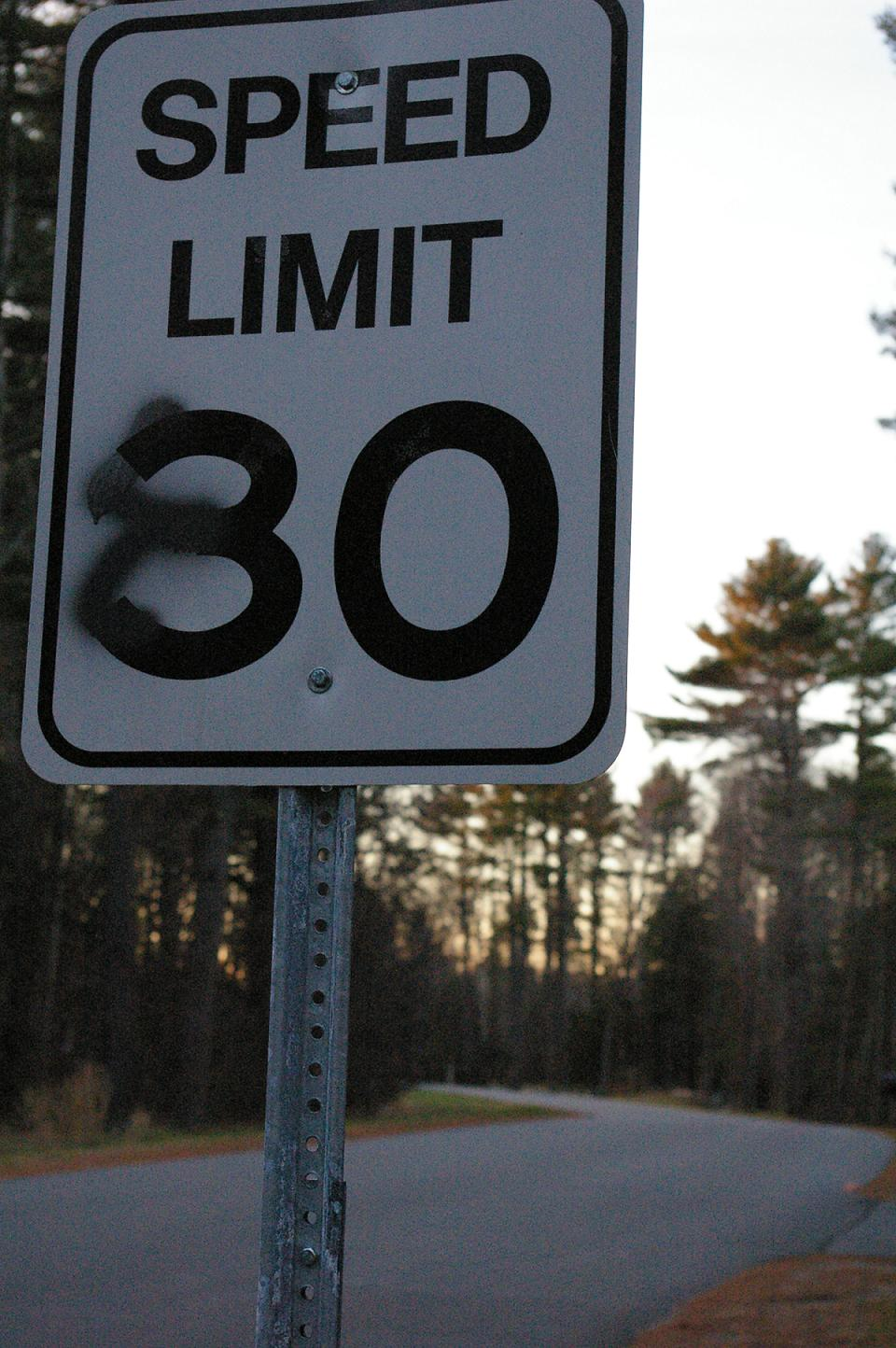 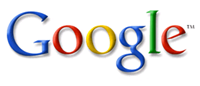 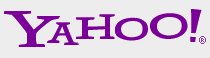 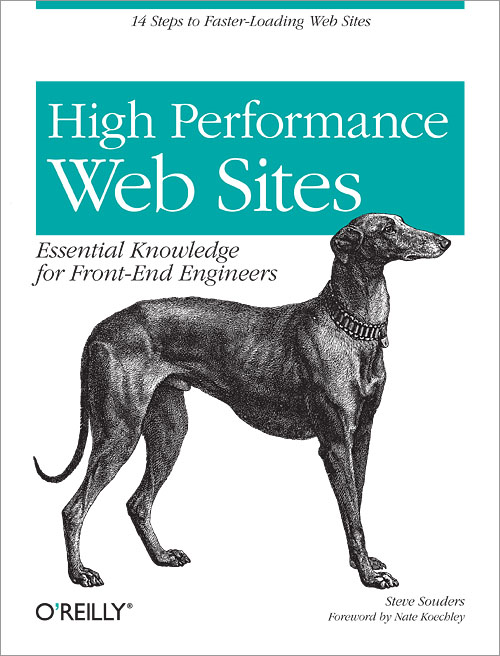 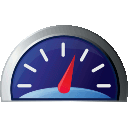 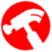 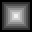 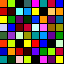 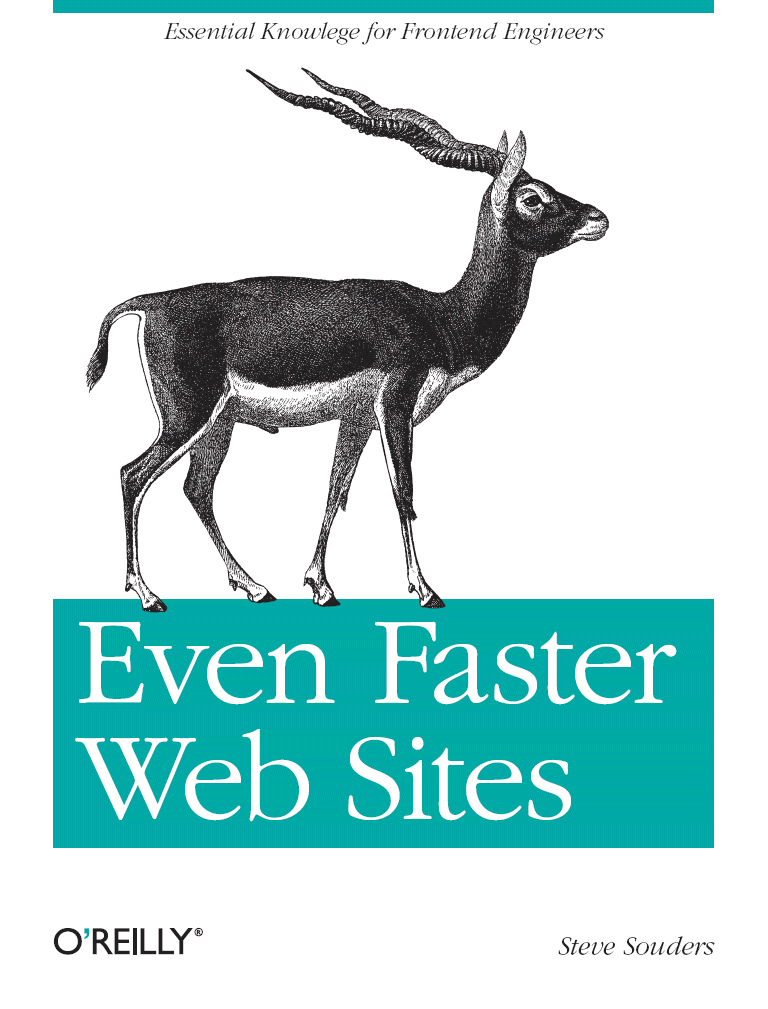 YSlow
Cuzillion
SpriteMe
Hammerhead
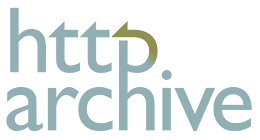 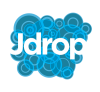 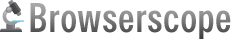 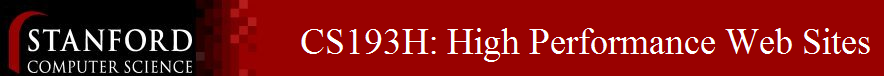 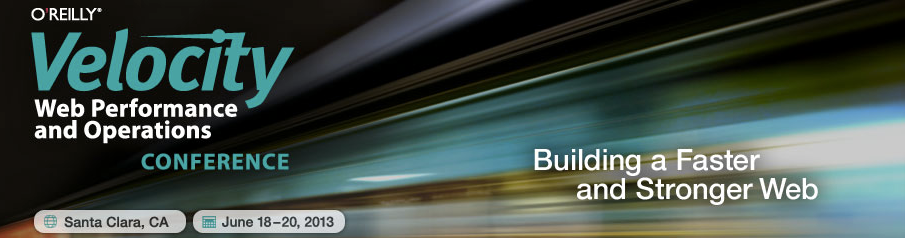 [Speaker Notes: flickr.com/photos/bekahstargazing/318930460/]
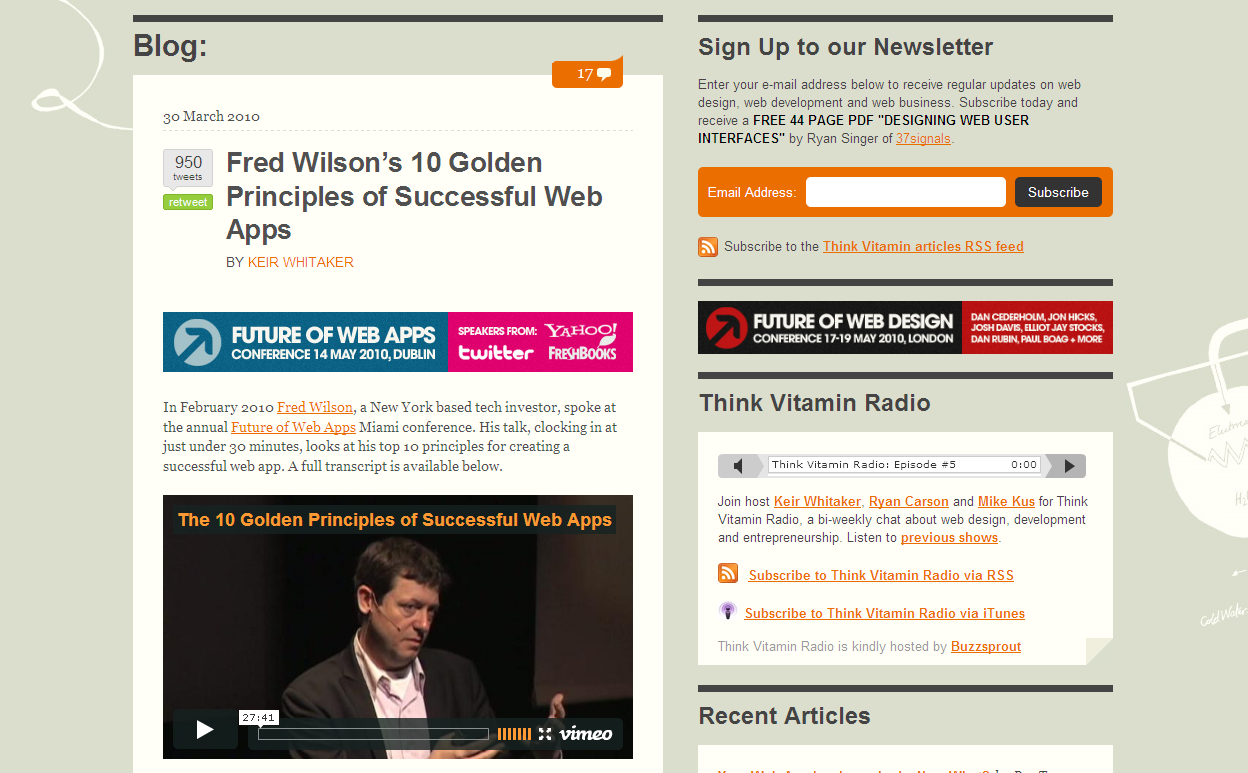 carsonified.com/blog/business/fred-wilsons-10-golden-principles-of-successful-web-apps/
#1. Speed:        “First and foremost, we believe that speed is more than a feature. Speed is the most important feature.”
[Speaker Notes: Fred Wilson is Managing Partner of two venture capital firms, Flatiron Partners (Yoyodyne, Geocities) and Union Square Ventures (Twitter, delicious, Etsy, Feedburner).
Speed
Instant utility
Software is media
Less is more
Make it programmable
Make it personal
RESTful
Discoverability
Clean
Playful]
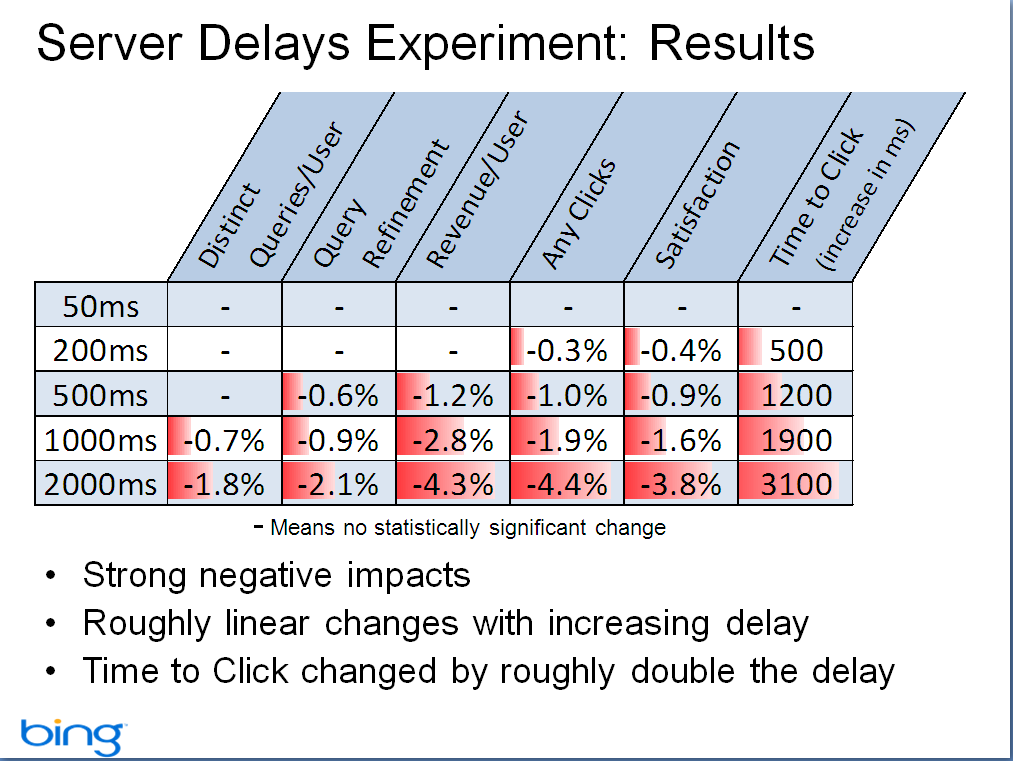 en.oreilly.com/velocity2009/public/schedule/detail/8523
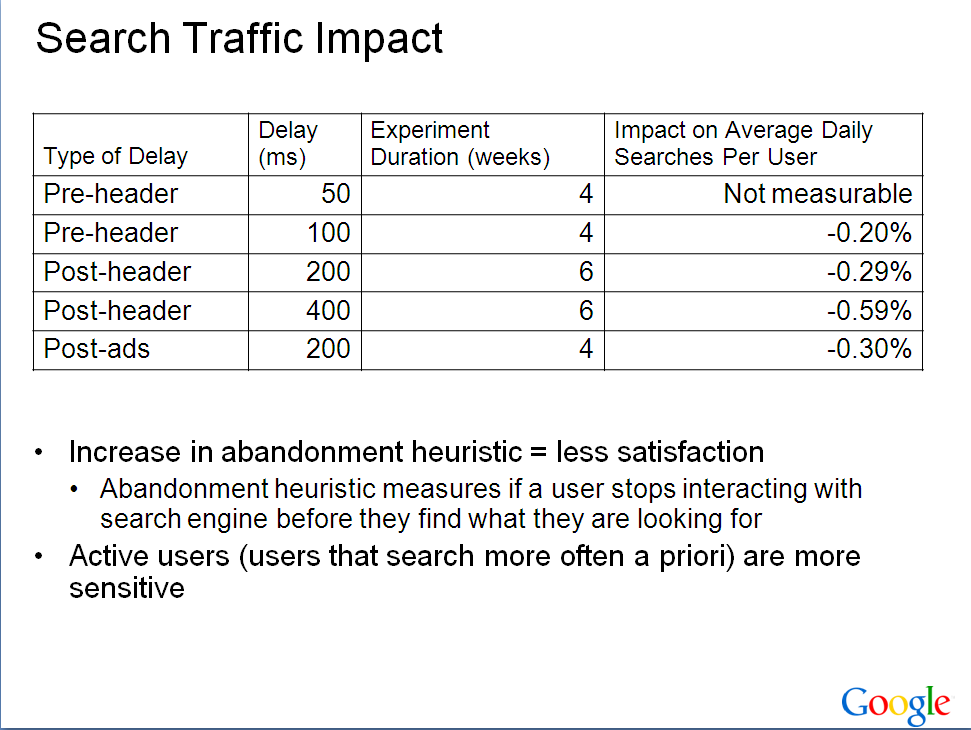 en.oreilly.com/velocity2009/public/schedule/detail/8523
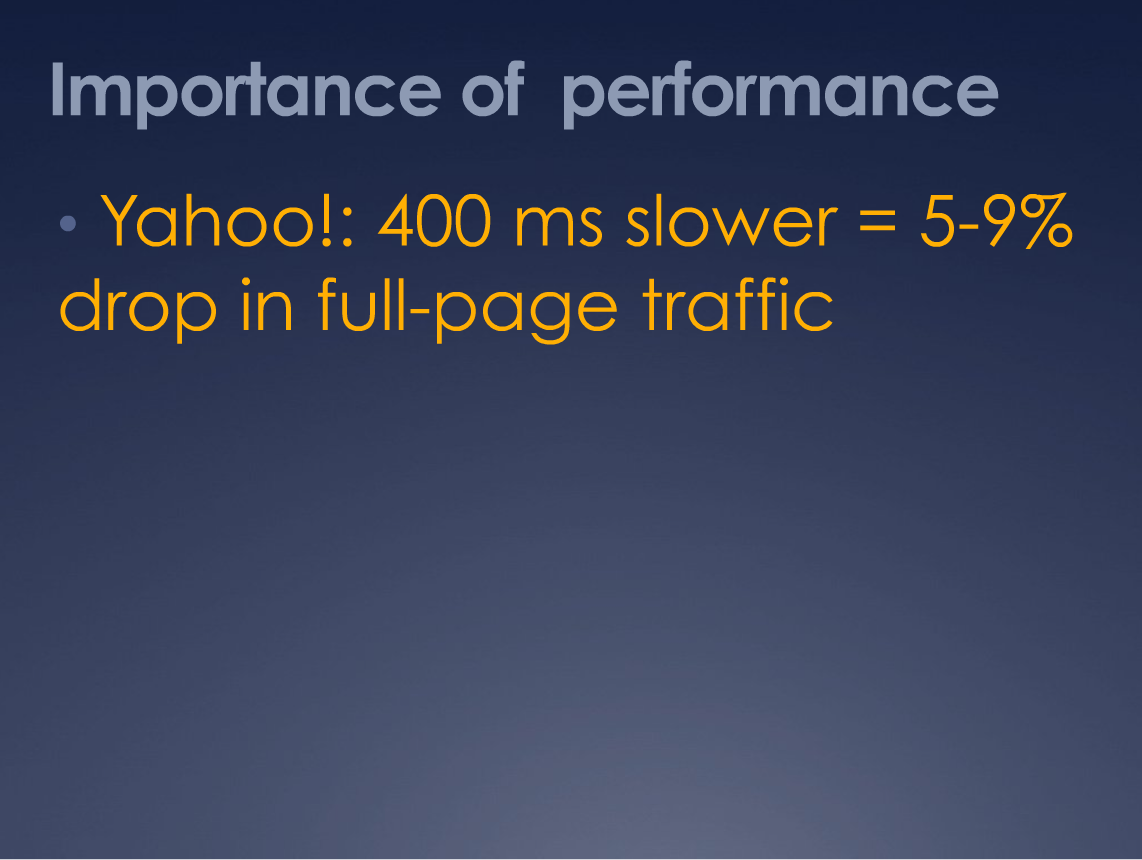 Yahoo!
	0.4 sec slower
	traffic  5-9%
slideshare.net/stoyan/dont-make-me-wait-or-building-highperformance-web-applications
slideshare.net/stoyan/yslow-20-presentation
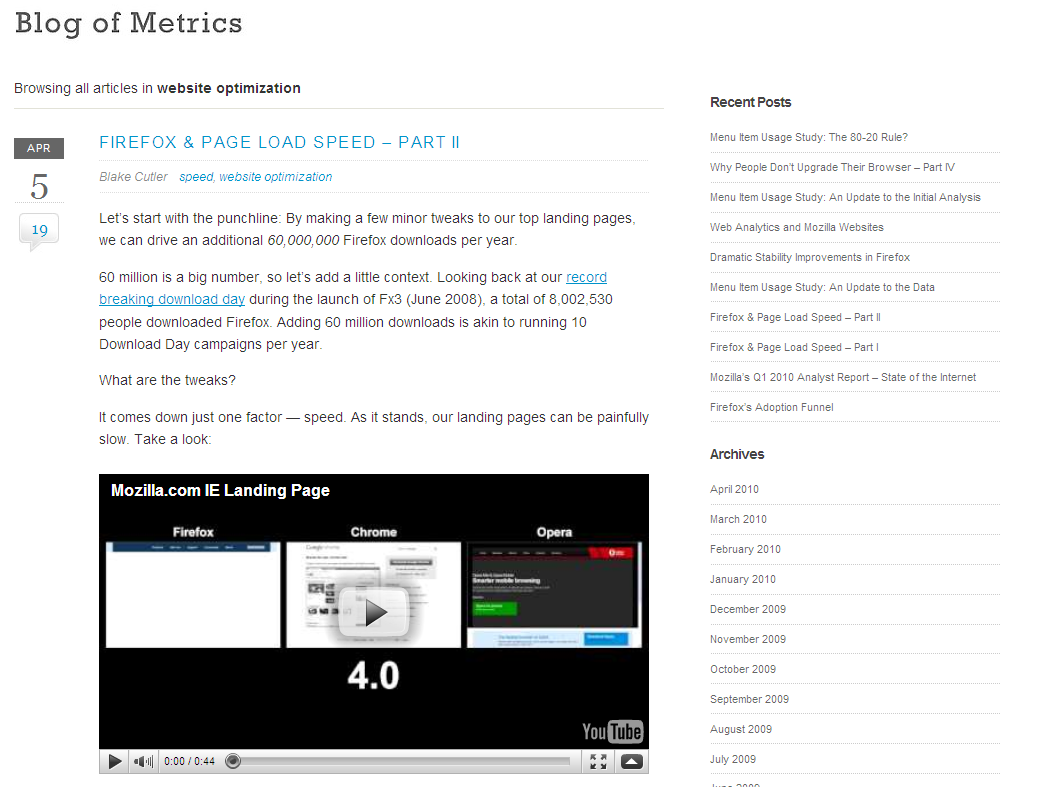 blog.mozilla.com/metrics/category/website-optimization/
…shaved 2.2 seconds off the average page load time and increased download conversions by 15.4%!
[Speaker Notes: “if we’re able to achieve a similar performance boost across our other top landing pages, we’ll drive in excess of 60 million yearly Firefox downloads.”]
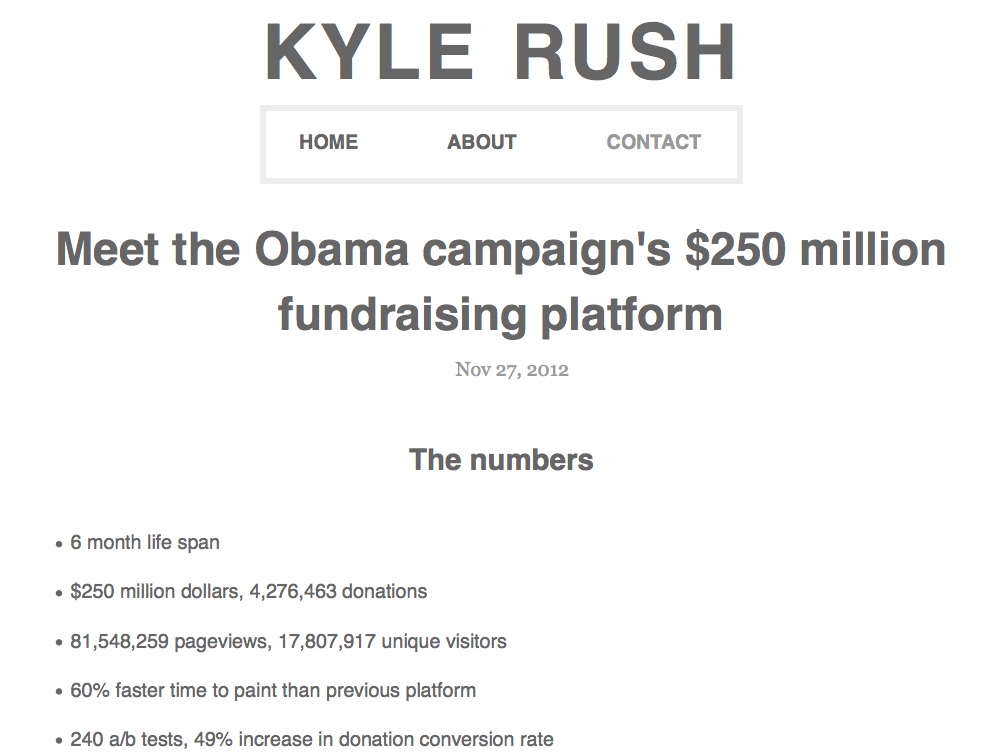 We made the new platform 60% faster and this resulted in a 14% increase in donation conversions.
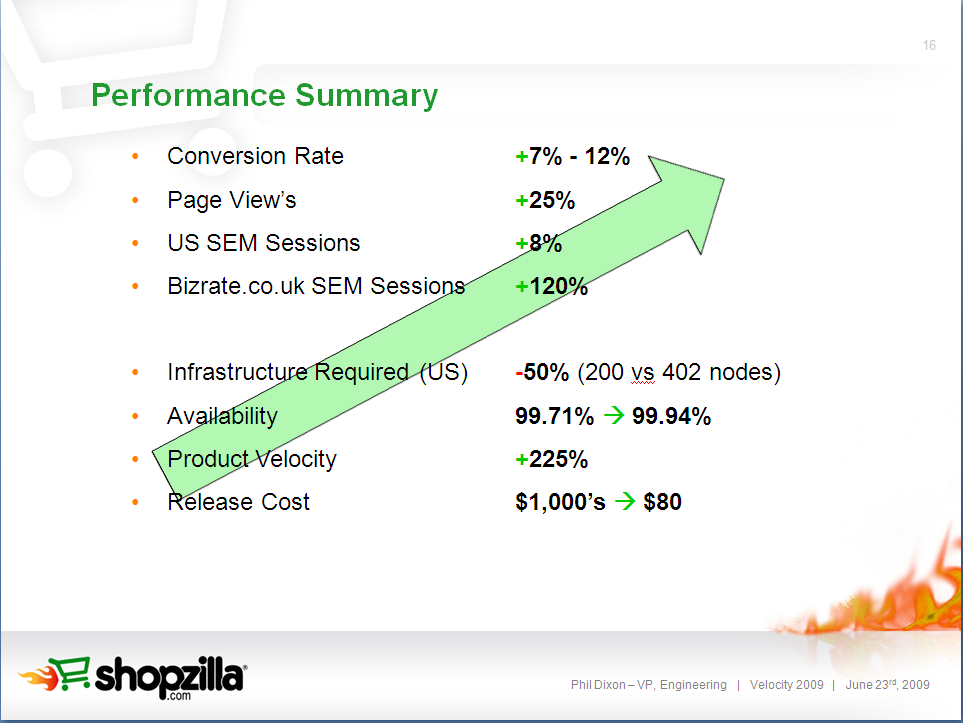 en.oreilly.com/velocity2009/public/schedule/detail/7709
blog.mozilla.com/metrics/category/website-optimization/
…shaved 2.2 seconds off the average page load time and increased download conversions by 15.4%!
[Speaker Notes: This was a ~5 second speed up.]
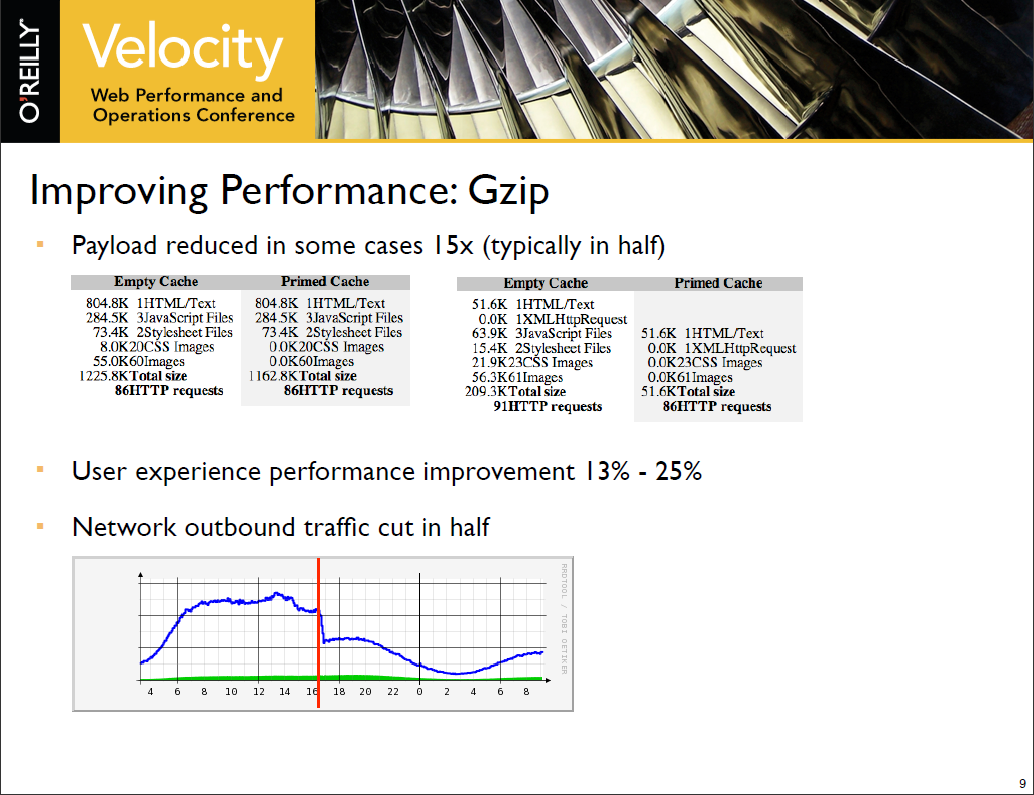 en.oreilly.com/velocity2008/public/schedule/detail/3632
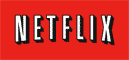 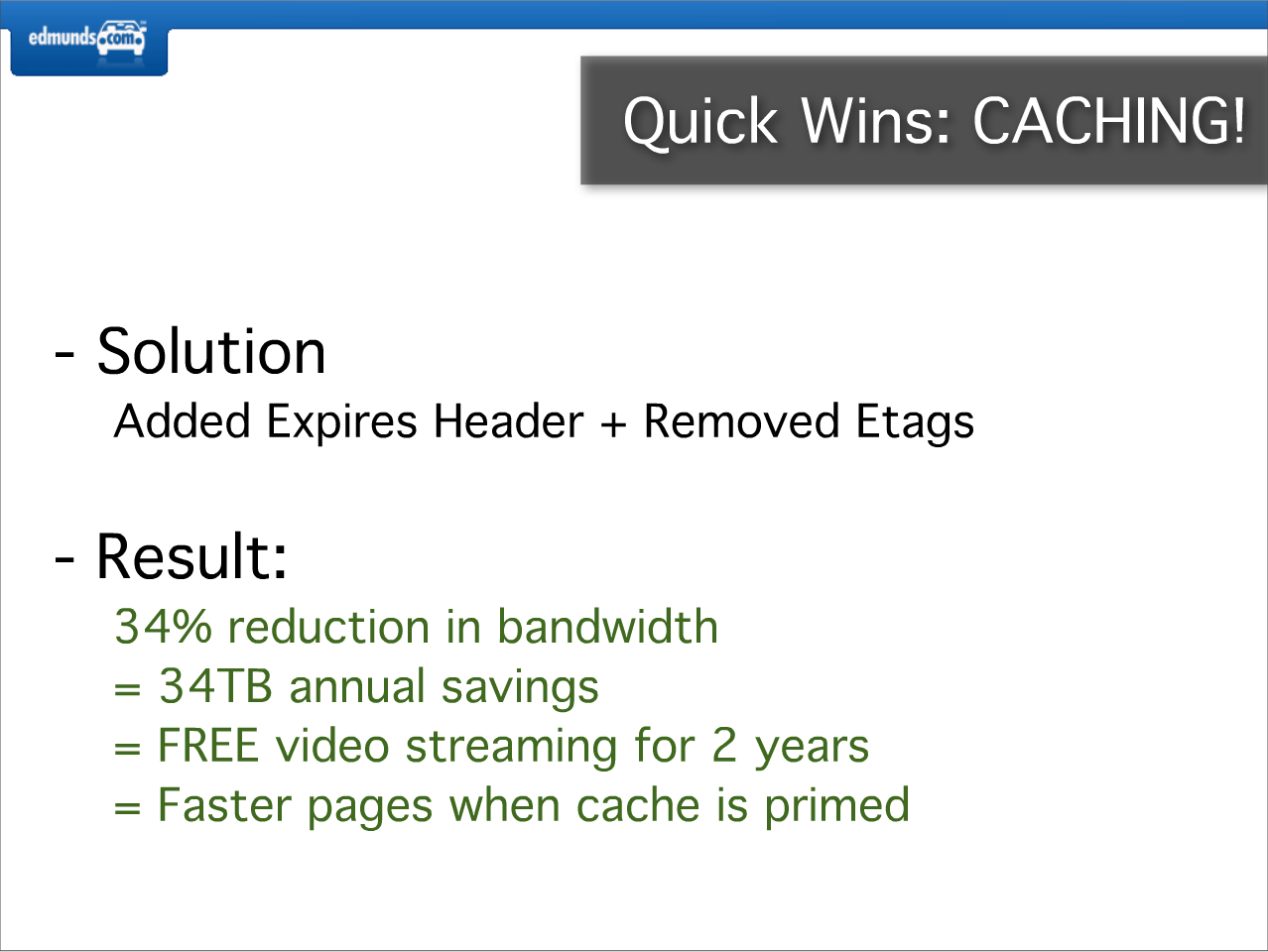 slideshare.net/EdmundsLabs/how-edmunds-got-in-the-fast-lane-80-reduction-in-page-load-time-in-3-simple-steps-6593377
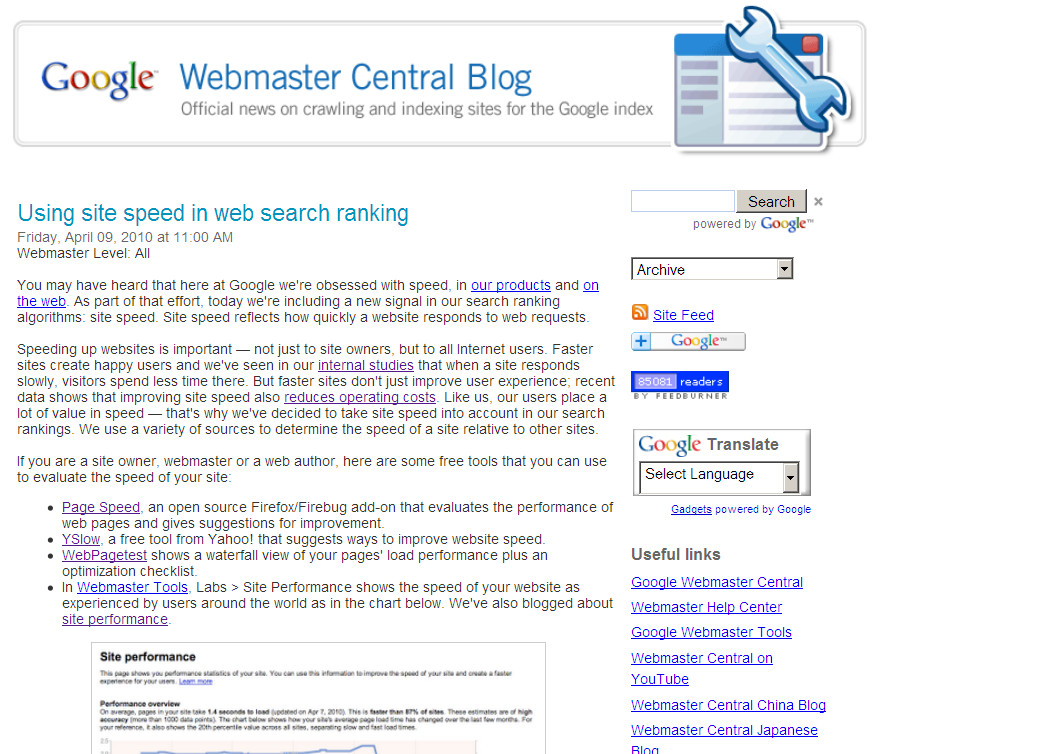 Site speed in search rank
…we've decided to take site speed into account in our search rankings.
Screen shot of blog post
googlewebmastercentral.blogspot.com/2010/04/using-site-speed-in-web-search-ranking.html
[Speaker Notes: Time measurements from real users.]
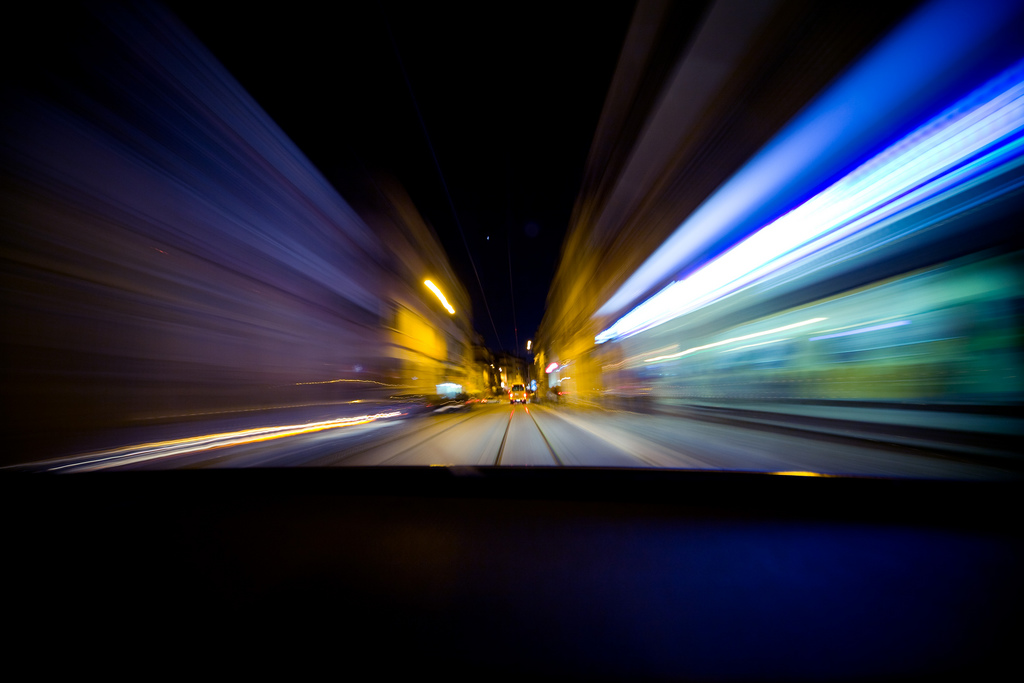 Web
Performance
Optimization
WPO
drives traffic
improves UX
increases revenue
reduces costs
[Speaker Notes: flickr.com/photos/pedromourapinheiro/3123885534/]
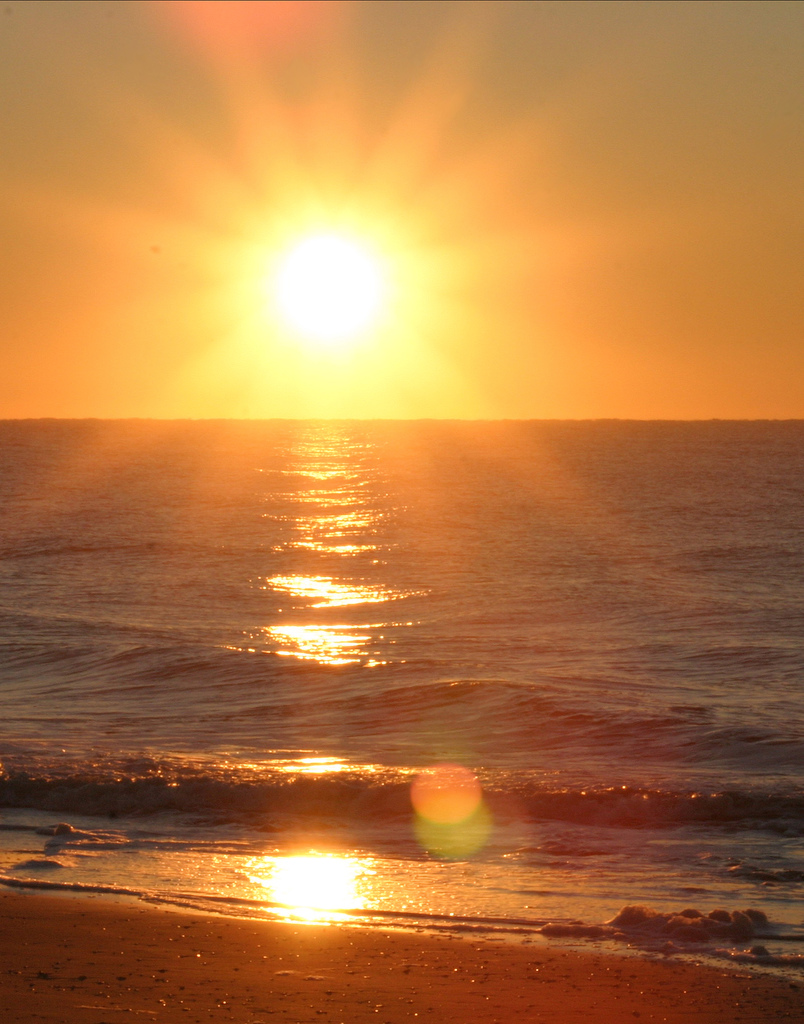 High Performance HTML5
http://www.w3.org/TR/html5/
[Speaker Notes: flickr.com/photos/djbiesack/85833076/]
Web Performance Working Group
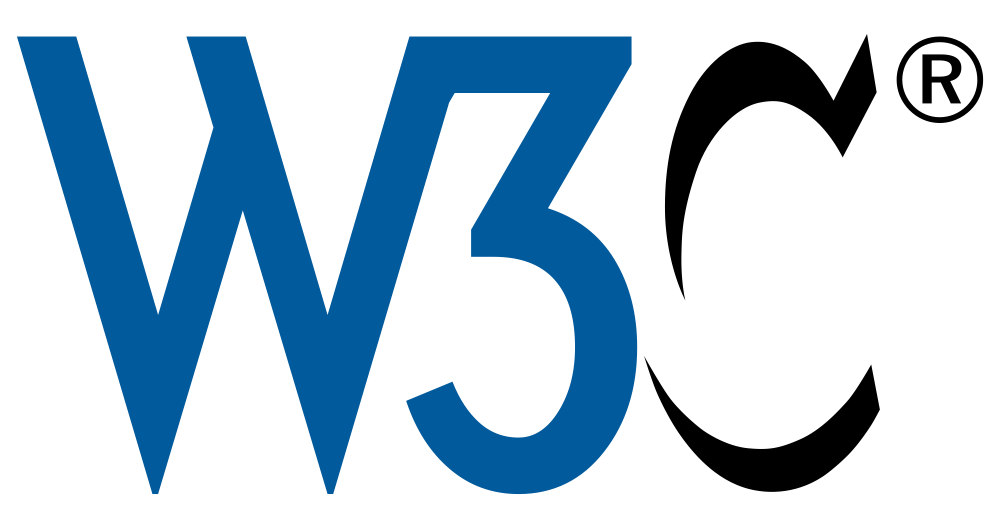 chartered June 2010
web timing
Navigation Timing
User Timing
Resource Timing
page visibility
script-based animations
efficient script yielding
high resolution timer
HAR file format
http://www.w3.org/2010/webperf/
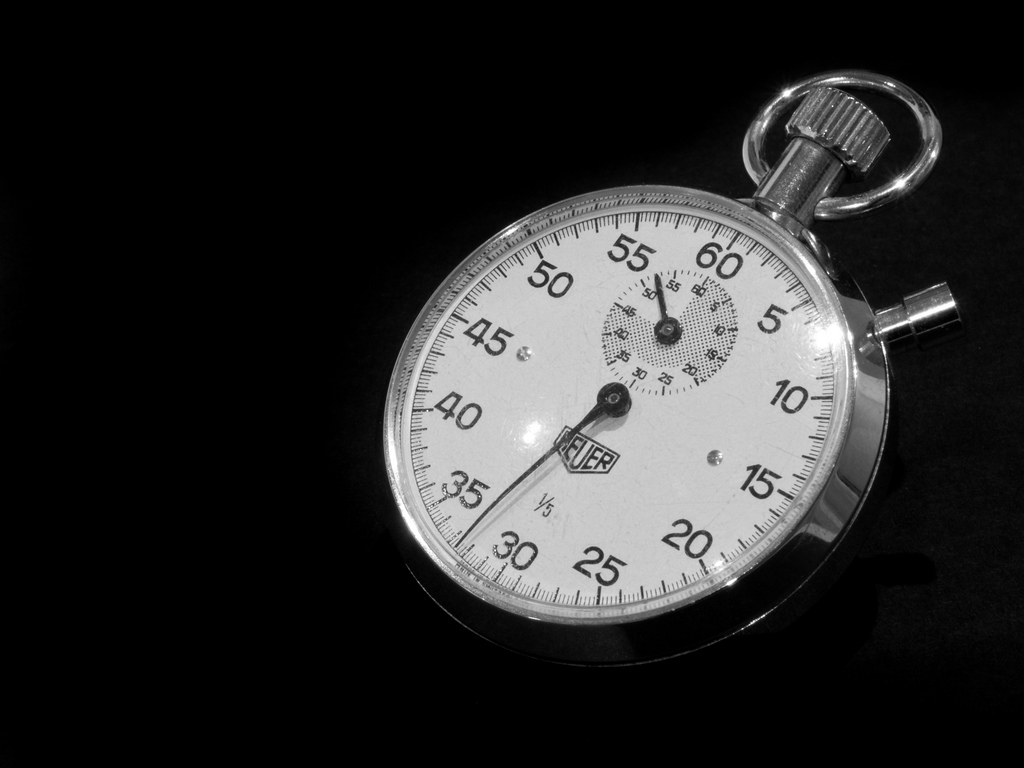 Navigation Timing
var timing = performance.timing;
var loadtime = 
  timing.loadEventEnd –
  timing.navigationStart;
Chrome 10, IE9, Firefox 7, Android 4, BB 10, Chrome Mobile 16,  IE Mobile 9 
http://blog.chromium.org/2010/07/do-you-know-how-slow-your-web-page-is.html
[Speaker Notes: flickr.com/photos/wwarby/3296379139/]
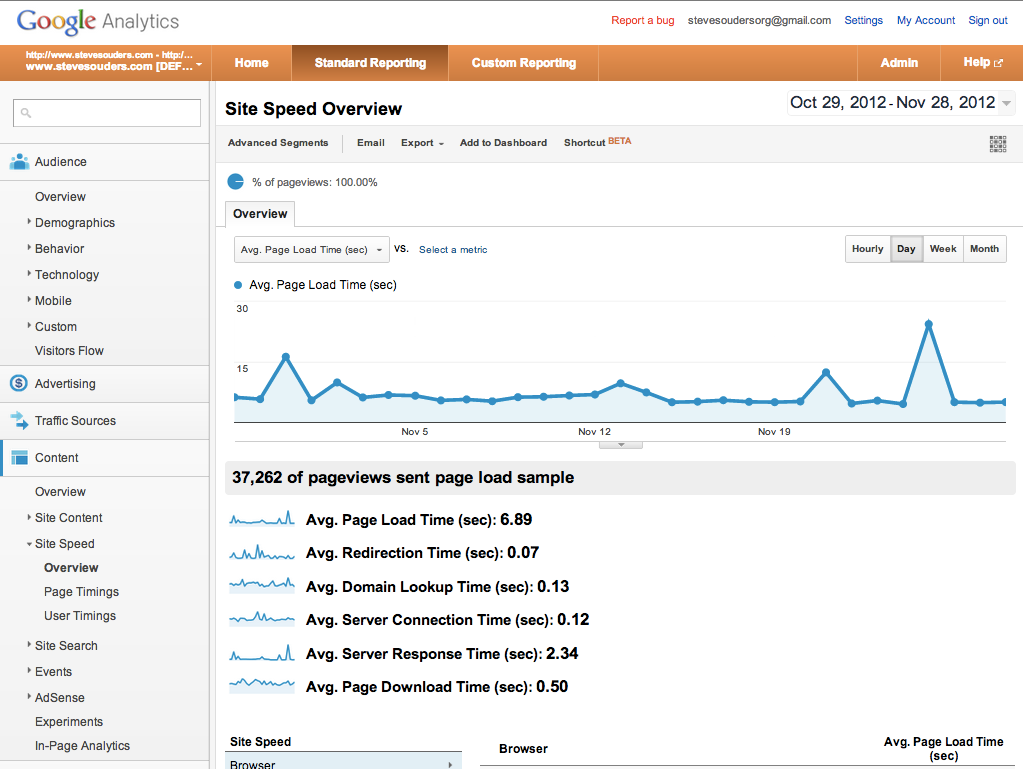 [Speaker Notes: https://www.google.com/analytics/web/?et=reset#report/content-site-speed-overview/a15026169w31046415p30049615/]
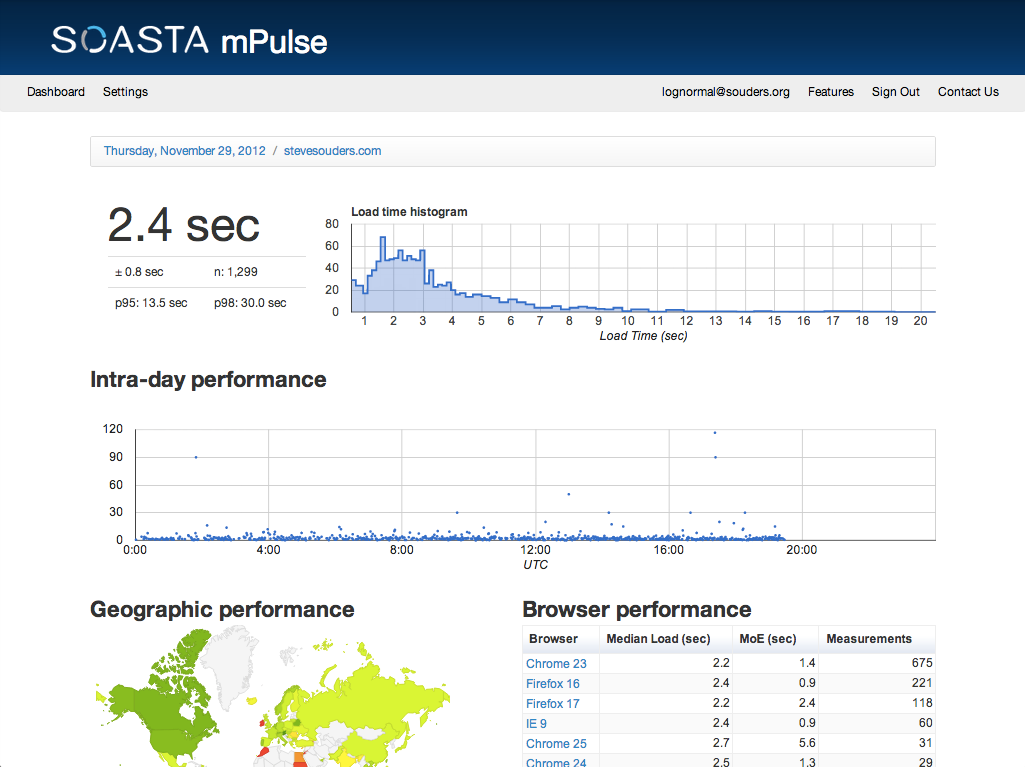 [Speaker Notes: https://app.lognormal.com/dashboard]
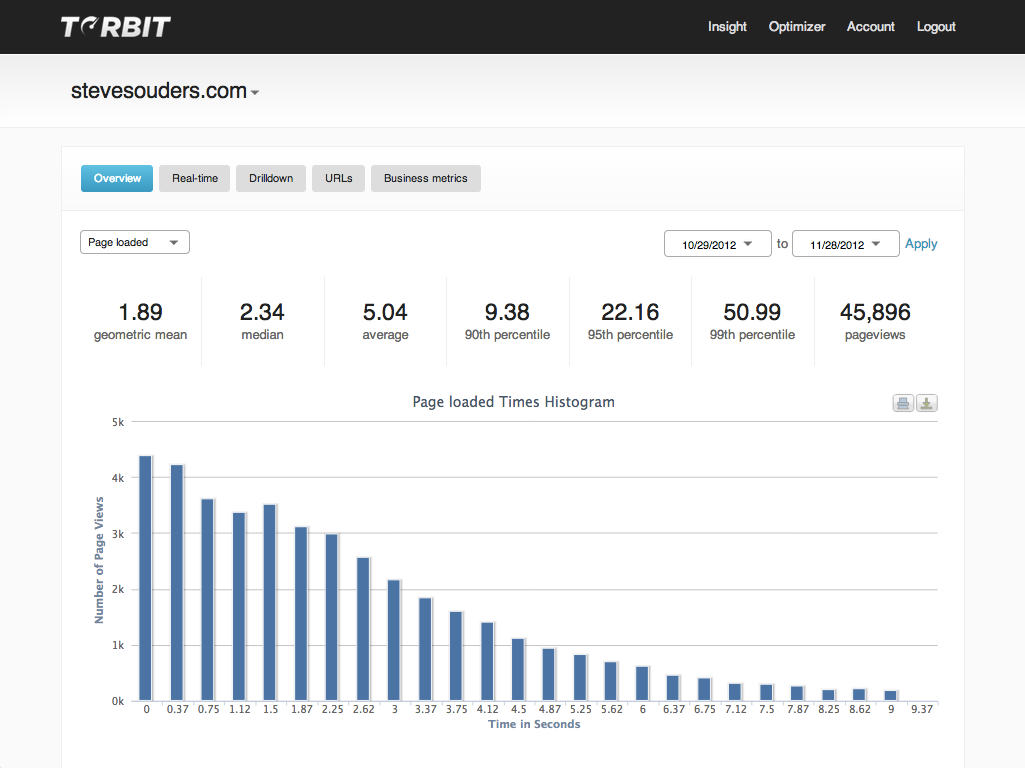 [Speaker Notes: https://secure.torbit.com/b171af3295de06f3/insight-dashboard?site=stevesouders.com#]
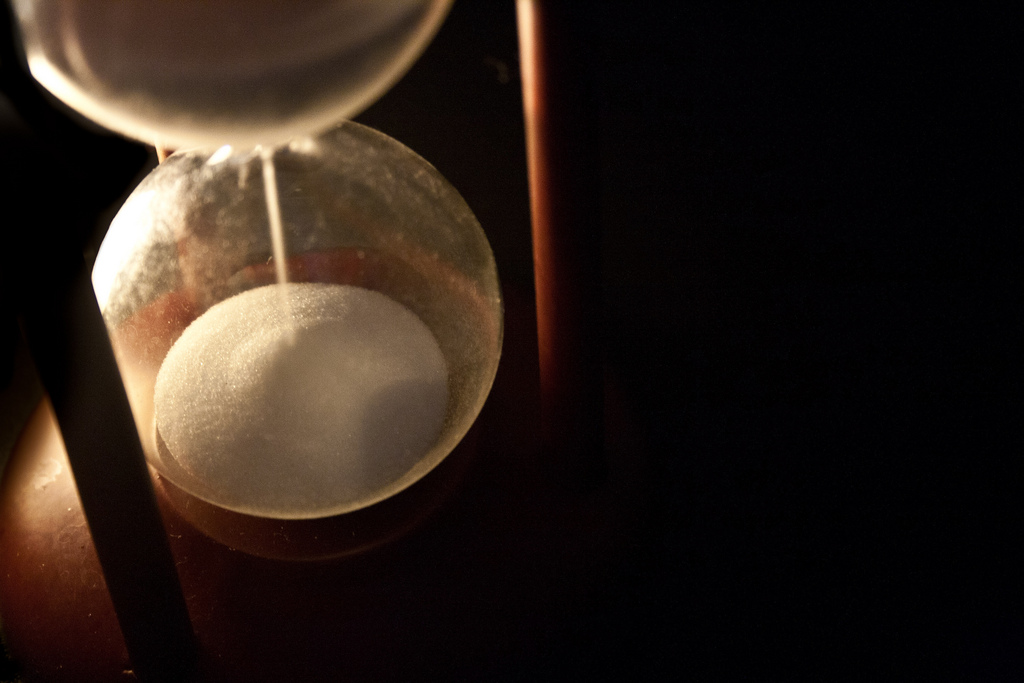 Resource Timing
DNS, redirects, etc.
security safeguards
Chrome 25+, IE10

User Timing
for web apps
mark, measure
[Speaker Notes: flickr.com/photos/juditk/5024772809/]
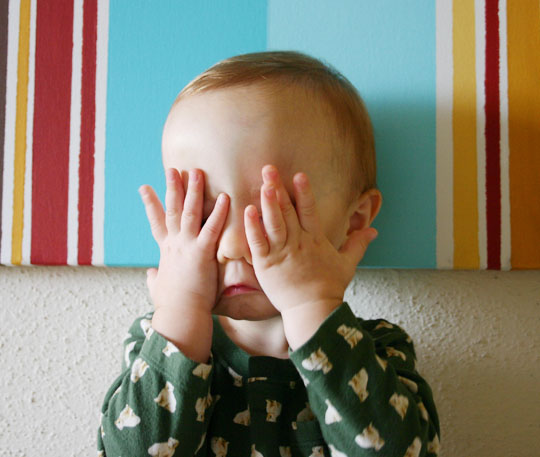 Page Visibility
detect when page is visible
stats
video & audio
polling, DHTML
performance: prefetching, prerendering
Chrome 13: 
document.webkitHidden 
webkitvisibilitychange
code.google.com/chrome/whitepapers/pagevisibility.html
[Speaker Notes: flickr.com/photos/96221617@N00/51603550/]
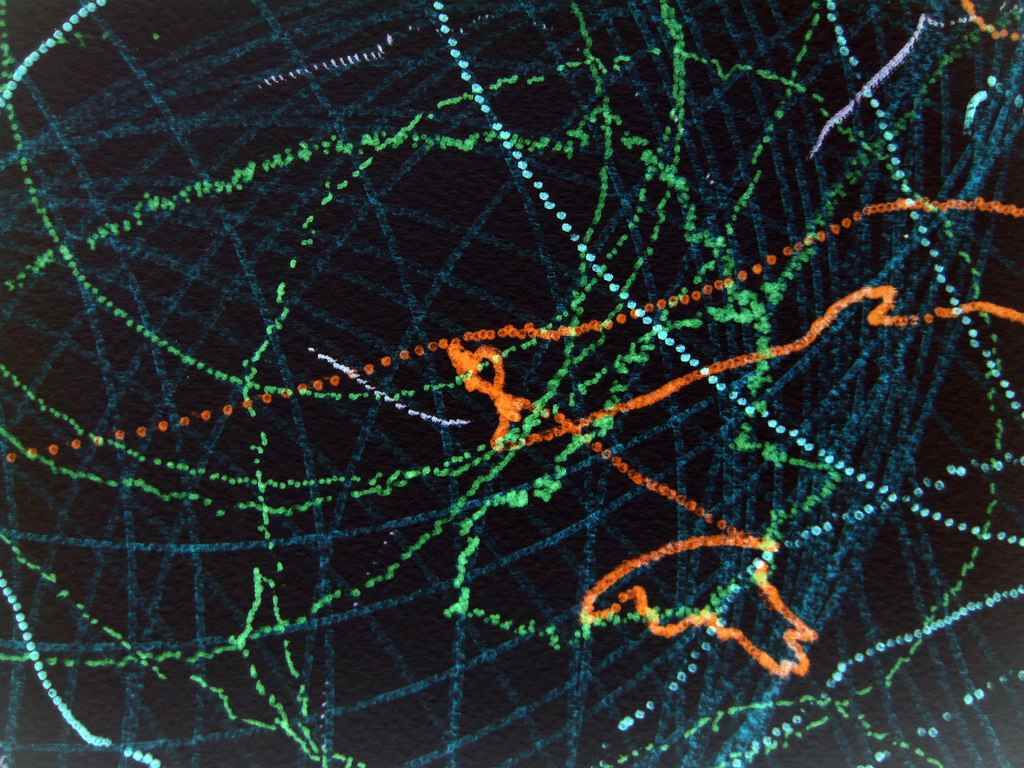 script async & defer
script src
halts parsing, blocks rendering
async
execute when script is downloaded, async 
defer
execute after page is parsed, in order
missing
download & execute last
download last, execute on demand
[Speaker Notes: Generally async & defer scripts start downloading immediately. I wish they’d wait, esp. defer scripts, so they don’t hog connections from the limited pool.
flickr.com/photos/gevertulley/4771808965/]
GMail Mobile
<script type="text/javascript">
/*
var ... 
*/
</script>
get script DOM element's text
remove comment delimiters
eval() when invoked
awesome for prefetching JS that might (not) be needed
http://goo.gl/l5ZLQ
[Speaker Notes: GMail Mobile: http://googlecode.blogspot.com/2009/09/gmail-for-mobile-html5-series-reducing.html
SproutCore: http://blog.sproutcore.com/post/225219087/faster-loading-through-eval]
ControlJSa JavaScript module for making scripts load faster
just change HTML
inline & external scripts
<script type=‘text/cjs’ 
        data-cjssrc=‘main.js’>
</script>
<script type=‘text/cjs’>
var name = getName();
</script>
http://controljs.org/
ControlJSa JavaScript module for making scripts load faster
download without executing
<script type=‘text/cjs’ 
        data-cjssrc=‘main.js’ 
        data-cjsexec=false>
<script>

Later if/when needed:
CJS.execScript(src);
ControlJSa JavaScript module for making scripts load faster
control.js loads async

var cjsscript = document.createElement('script');
cjsscript.src = "control.js";
var cjssib = document.getElementsByTagName('script')[0];
cjssib.parentNode.insertBefore(cjsscript, cjssib);
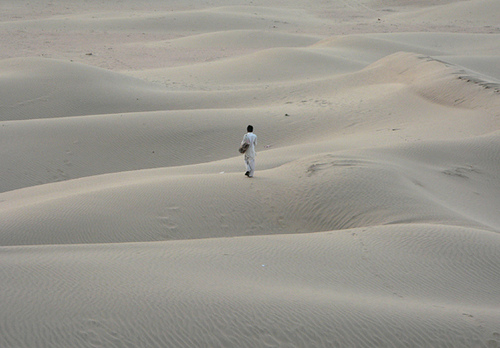 app cache
offline apps, longer cache
[Speaker Notes: flickr.com/photos/india-nepal-iran/203982474/]
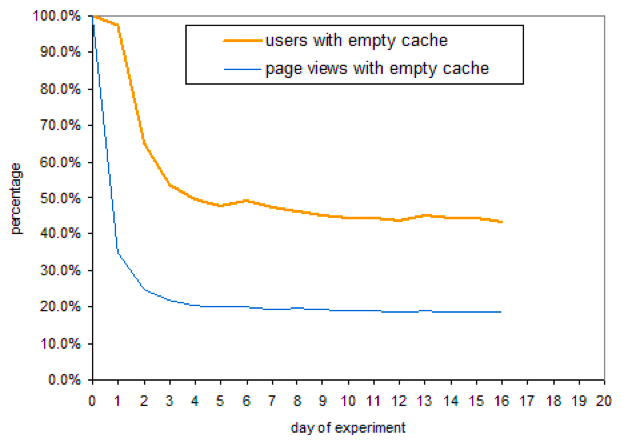 yuiblog.com/blog/2007/01/04/performance-research-part-2/
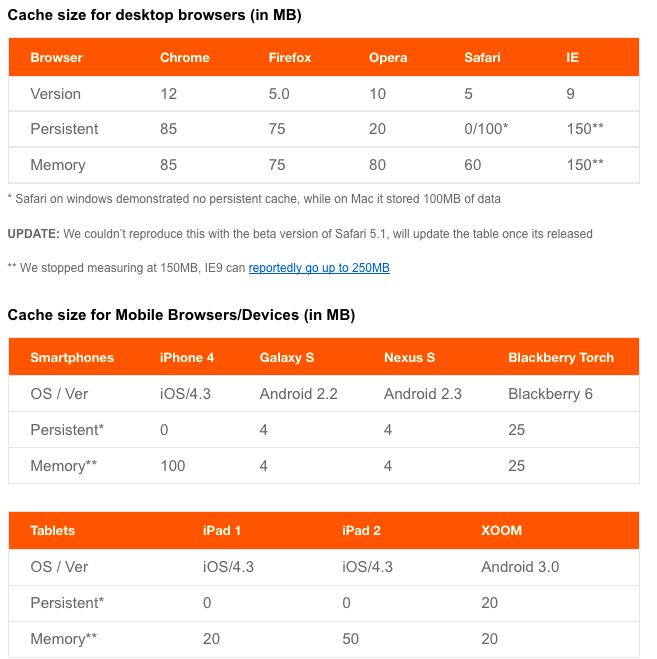 blaze.io/mobile/understanding-mobile-cache-sizes/
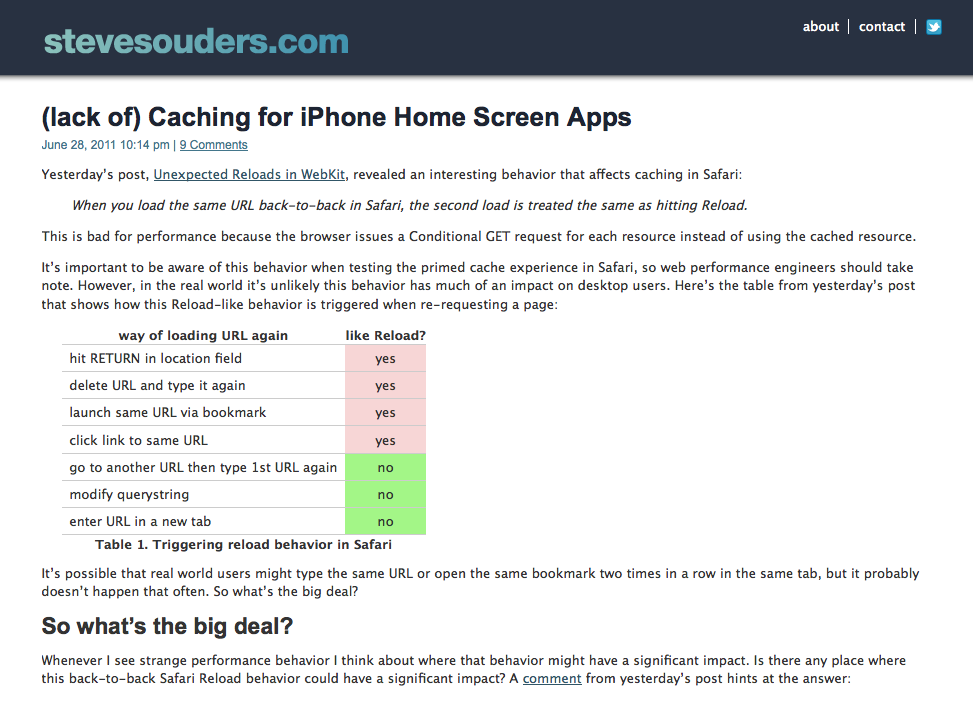 Home screen apps on iPhone are slower because resources are re-requested even though they should be read from cache.
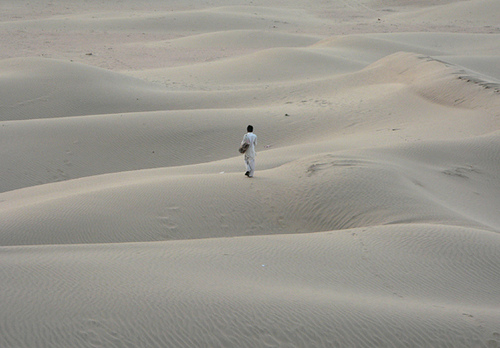 app cache
offline apps, longer cache
<!doctype html>
<html manifest=“myapp.appcache”>
myapp.appcache:
CACHE MANIFEST
# Revision: 1.28
CACHE:
/images/logo.gif
NETWORK:
/login.html
FALLBACK:
/index.html /offline.html
Content-Type: text/cache-manifest
[Speaker Notes: flickr.com/photos/india-nepal-iran/203982474/]
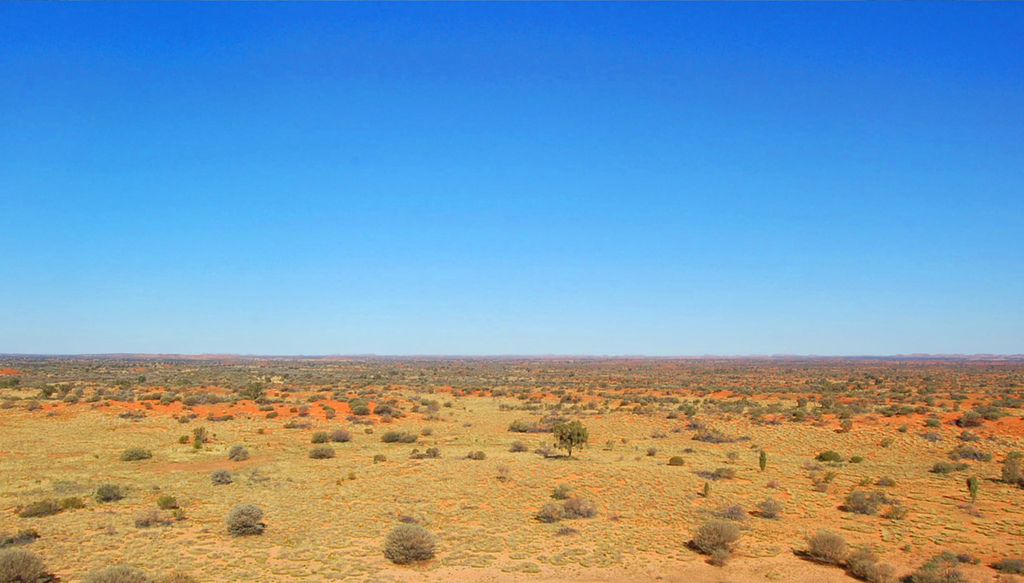 app cache gotchas
html docs w/ manifest are cached
404 => nothing is cached
size: 5MB+
must rev manifest to update resources
update is served on 2nd reload (?!?!)
[Speaker Notes: flickr.com/photos/97657657@N00/1918688483/]
app cache
reload
1
2
push app 
logo.gif =
user loads app
app cache is empty 
fetch manifest
fetch logo.gif
app cache =
user sees
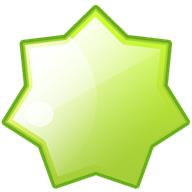 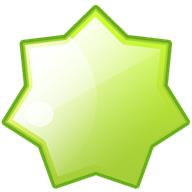 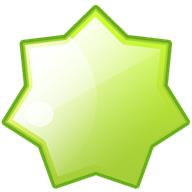 3
4
5
push app 
logo.gif =
rev manifest
user loads app
app cache = 
user sees
fetch manifest
fetch logo.gif
app cache =
user loads app again
app cache = 
user sees
fetch manifest (304)
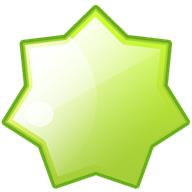 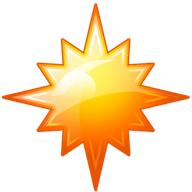 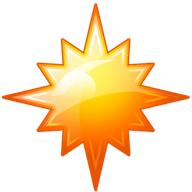 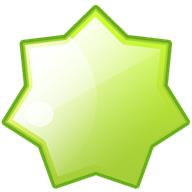 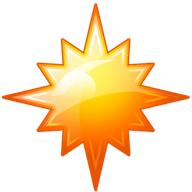 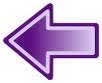 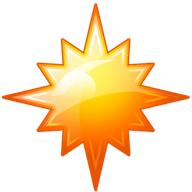 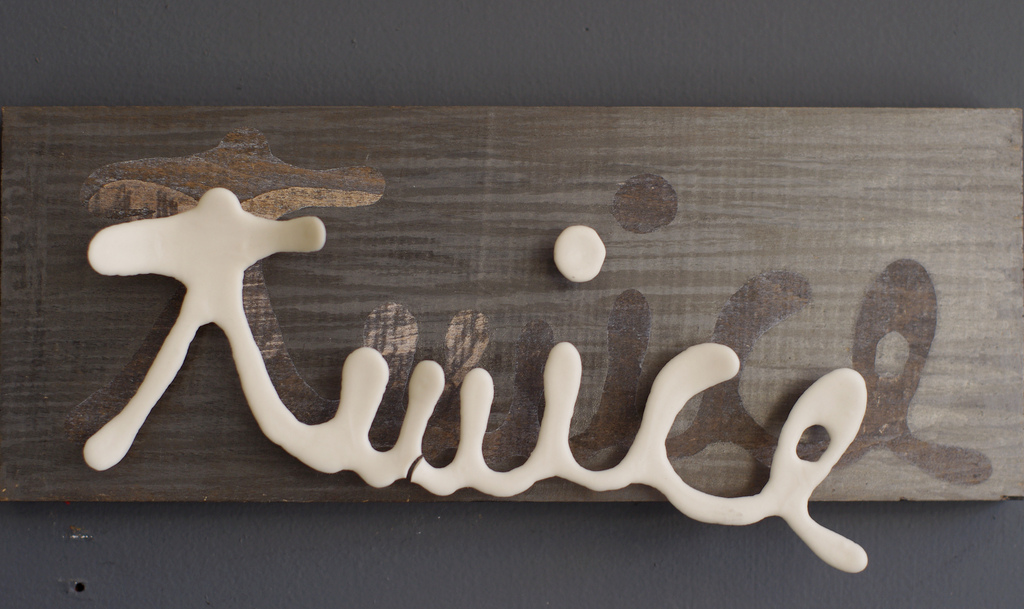 load twice workaround
window.applicationCache.addEventListener('updateready', 
 function(e) {   if ( window.applicationCache.status ==     
        window.applicationCache.UPDATEREADY) {
     if ( confirm(“Load new content?”) ) {
       ...

http://www.webdirections.org/blog/get-offline/
http://www.html5rocks.com/en/tutorials/appcache/beginner/
[Speaker Notes: flickr.com/photos/presley_m/5152304885/]
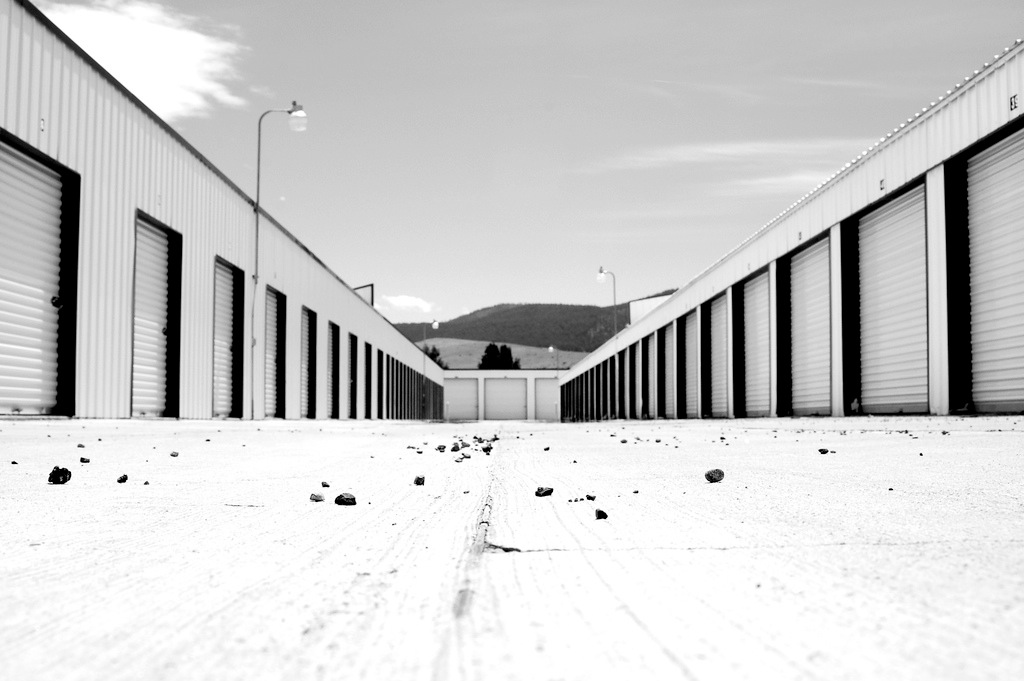 localStorage
window.localStorage: 
setItem()
getItem()
removeItem()
clear()
also sessionStorage
all popular browsers, 5MB max
warning: it’s synchronous
http://dev.w3.org/html5/webstorage/
http://diveintohtml5.org/storage.html
[Speaker Notes: flickr.com/photos/bryanpearson/564703455/]
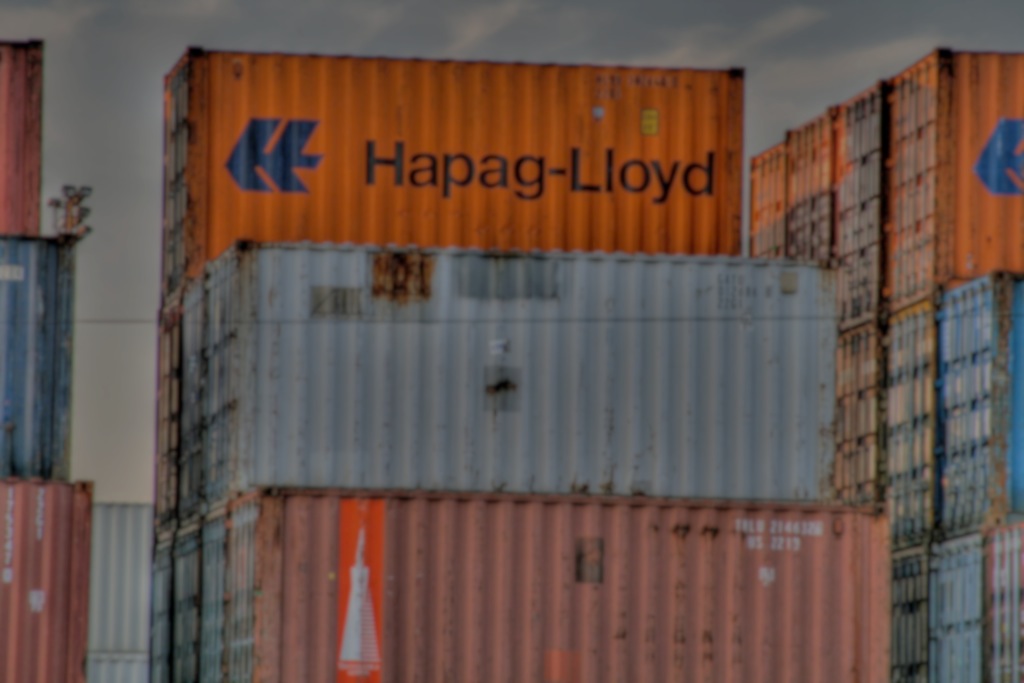 localStorage as cache
1st doc: write JS & CSS blocks to localStorage
mres.-0yDUQJ03U8Hjija: <script>(function(){... 
set cookie with entries & version
MRES=-0yDUQJ03U8Hjija:-4EaJoFuDoX0iloI:...
later docs: read JS & CSS from localStorage
document.write( localStorage.getItem(mres.-0yDUQJ03U8Hjija) ); 


http://stevesouders.com/blog/2011/03/28/storager-case-study-bing-google/
[Speaker Notes: flickr.com/photos/nelsoncruz/431244400/]
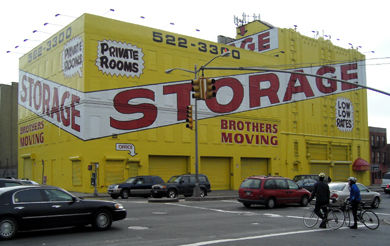 localStorage issues
security
attacker could modify JS in localStorage
transient ability results in persistent attack
use checksum to validate integrity of JS
http://www.w2spconf.com/2012/papers/w2sp12-final8.pdf
performance
< 100K is fast - ~100 ms
> 1M is slow - ~1000 ms
https://insouciant.org/tech/localstorage-load-times-redux/
[Speaker Notes: flickr.com/photos/bryanpearson/564703455/]
localStorage survey
* sessionStorage
[Speaker Notes: flickr.com/photos/bryanpearson/564703455/]
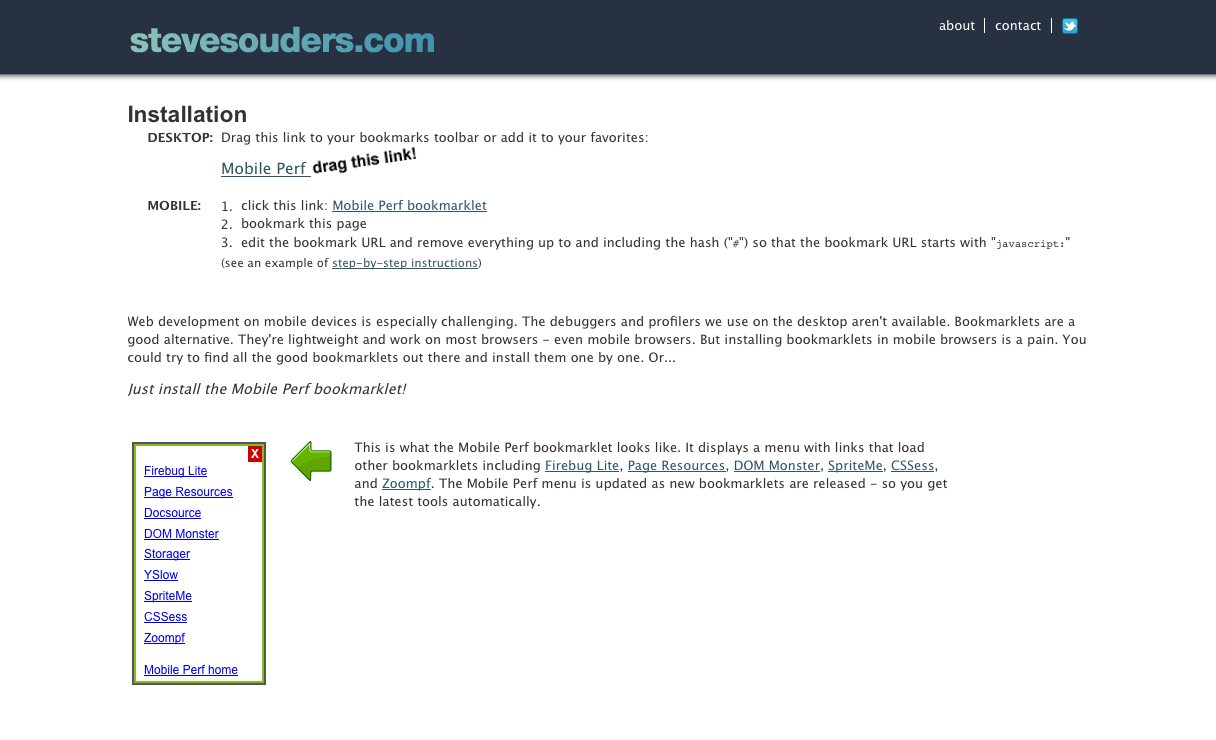 stevesouders.com/mobileperf/mobileperfbkm.php
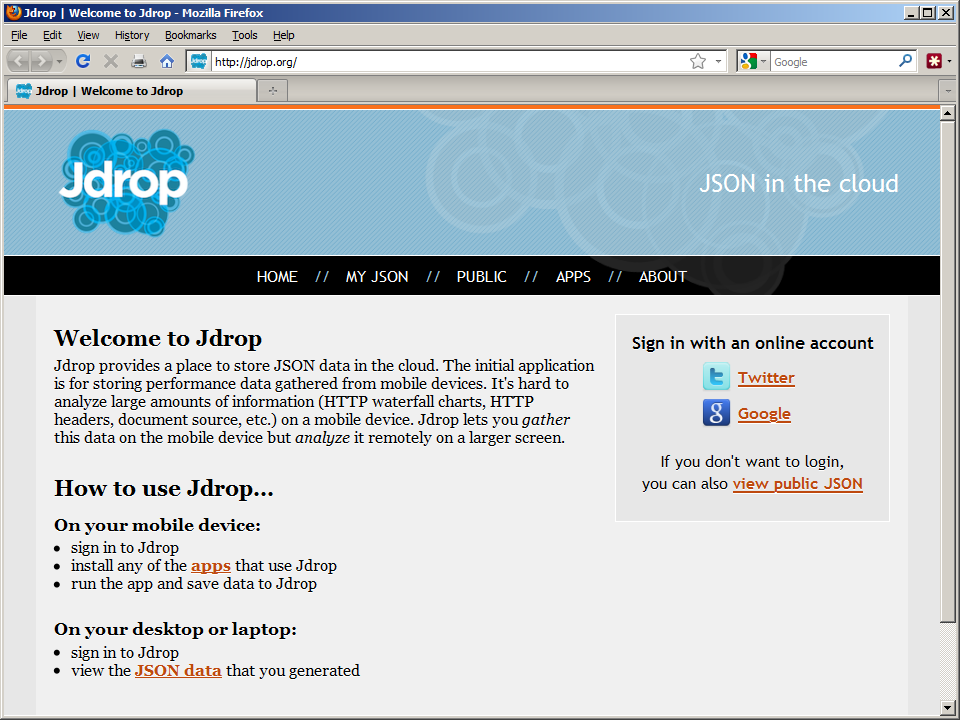 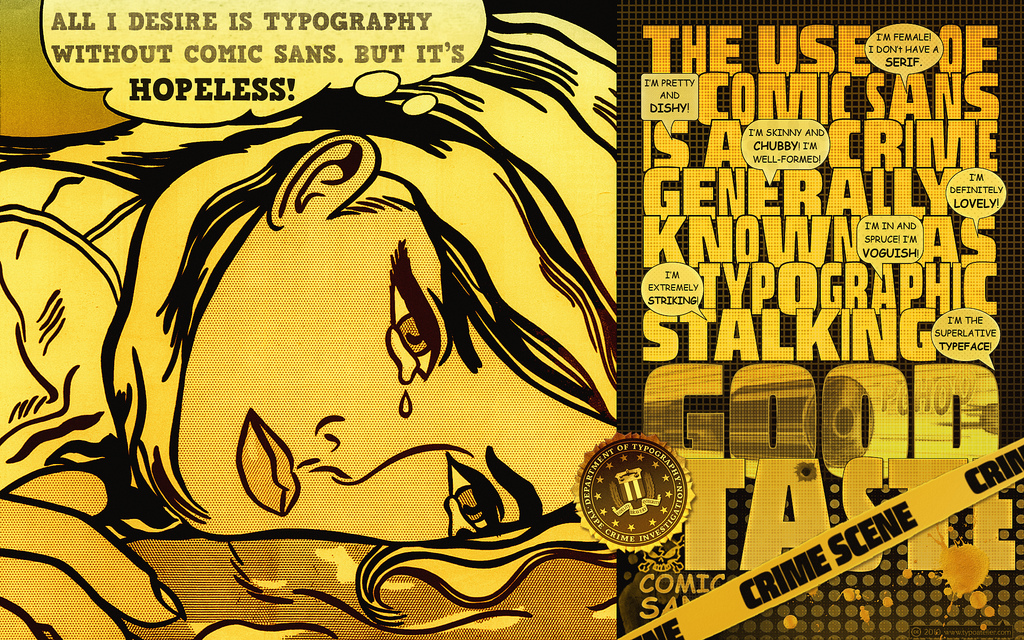 @font-face
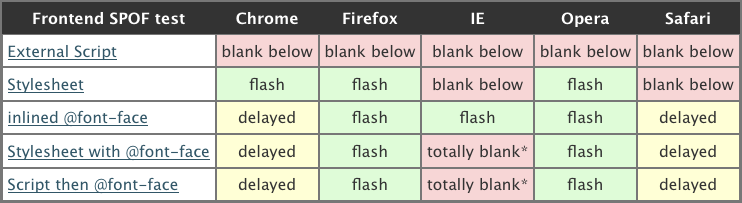 * IE9 does not display a blank page, but does “flash” the element.
stevesouders.com/blog/2010/06/01/frontend-spof/
Worth delaying most important design elements? Or entire page?
[Speaker Notes: flickr.com/photos/typoatelier/4261455105/]
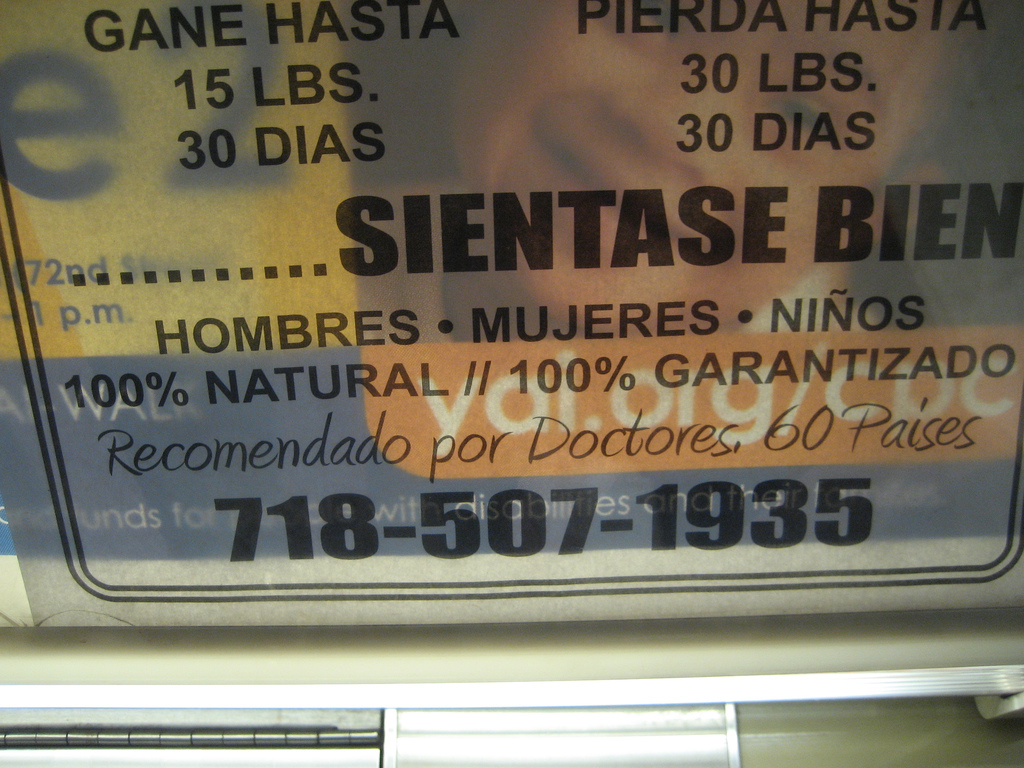 httparchive.org/trends.php#perFonts
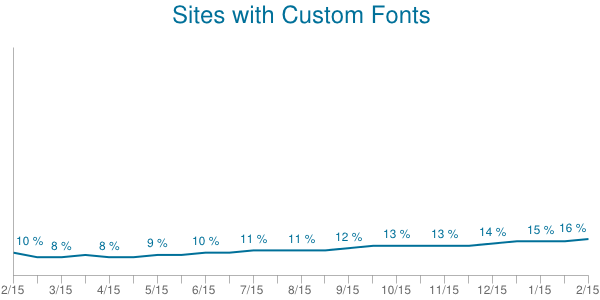 flickr.com/photos/imbrettjackson/520656349/
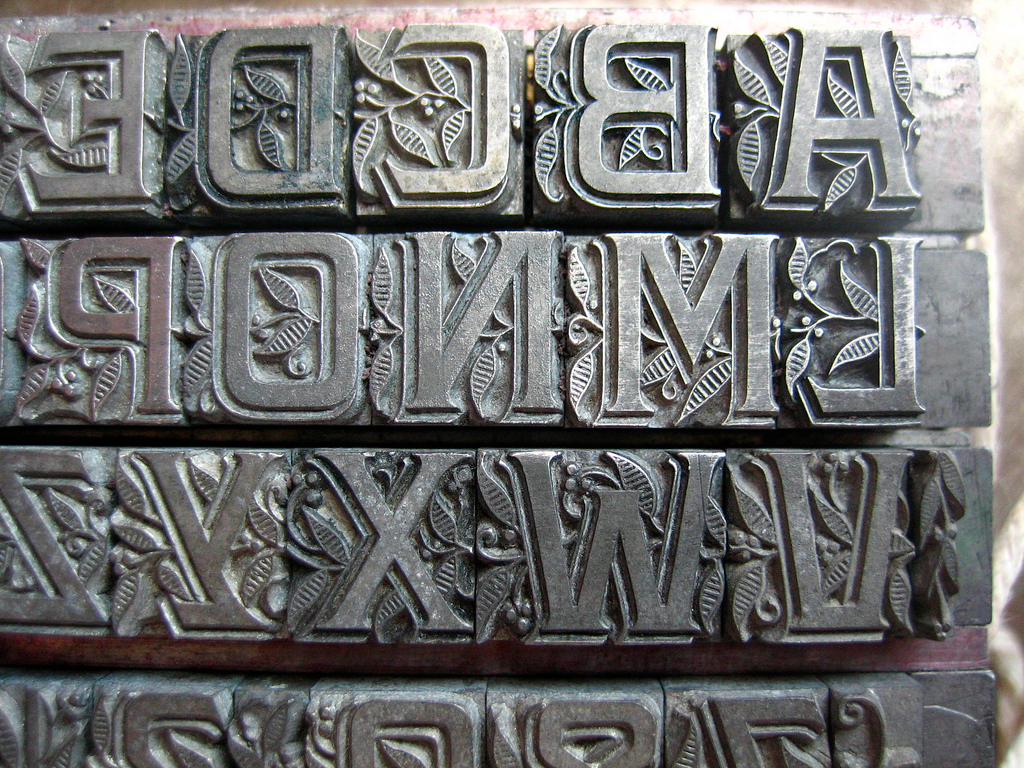 improving @font-face
smaller, custom font files
avoid FOUT, impatient fallback
n milliseconds
DOM loaded, window onload
user interaction
higher priority caching
aggressively use expired fonts
today: localStorage
[Speaker Notes: flickr.com/photos/firebrat/2711165108/]
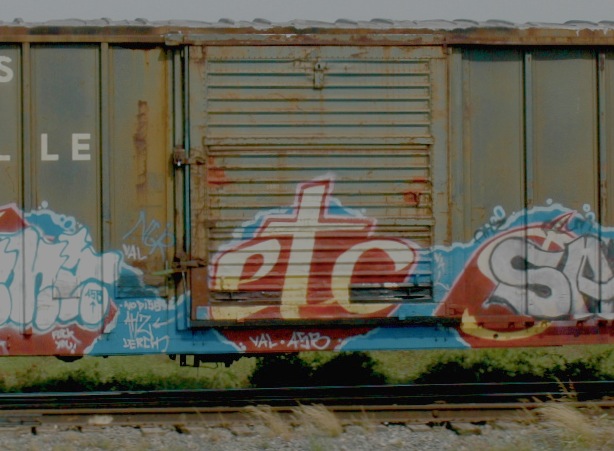 there’s more
CSS instead of images: border radius, linear & radial gradients, drop shadow
SVG, inline SVG, and canvas
video tag
WebSockets
web workers
builtin controls: progress, datetime
[Speaker Notes: flickr.com/photos/dualphoto/2609096047/]
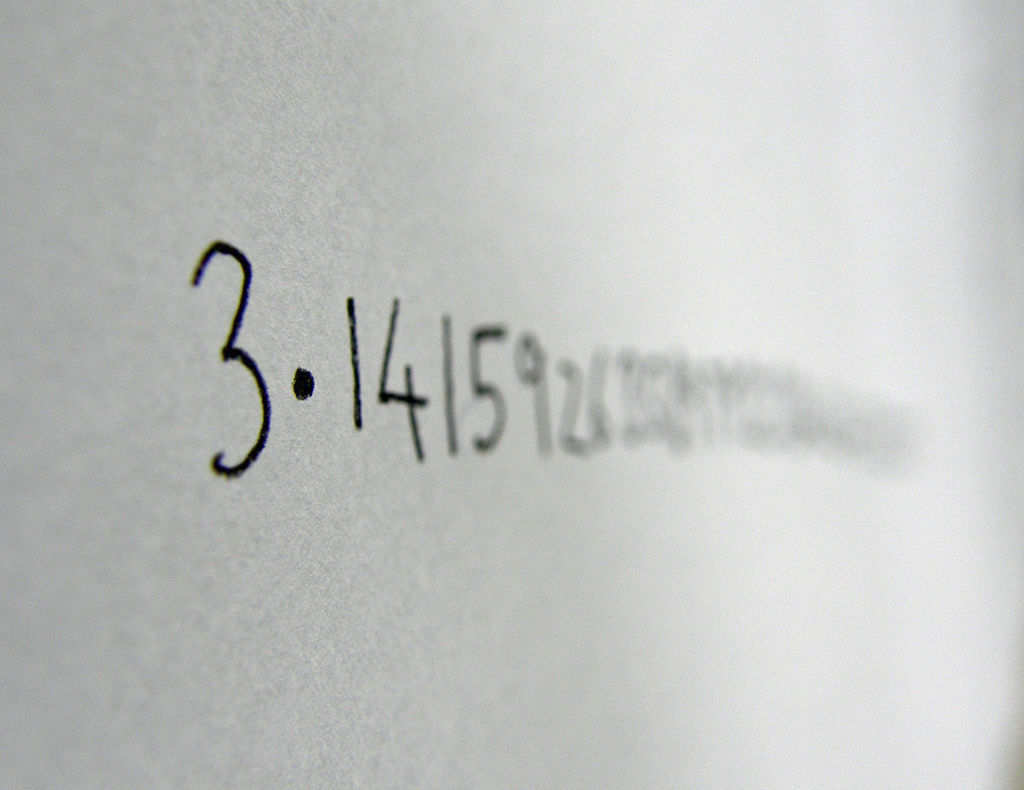 and more
history – http://www.kylescholz.com/blog/2010/04/html5_history_is_the_future.html 
<a ping
requestAnimationFrame – not timers
native JSON parse/stringify
http://bit.ly/browserscope-modernizr
http://www.html5rocks.com/
[Speaker Notes: flickr.com/photos/kaptainkobold/5741327207/]
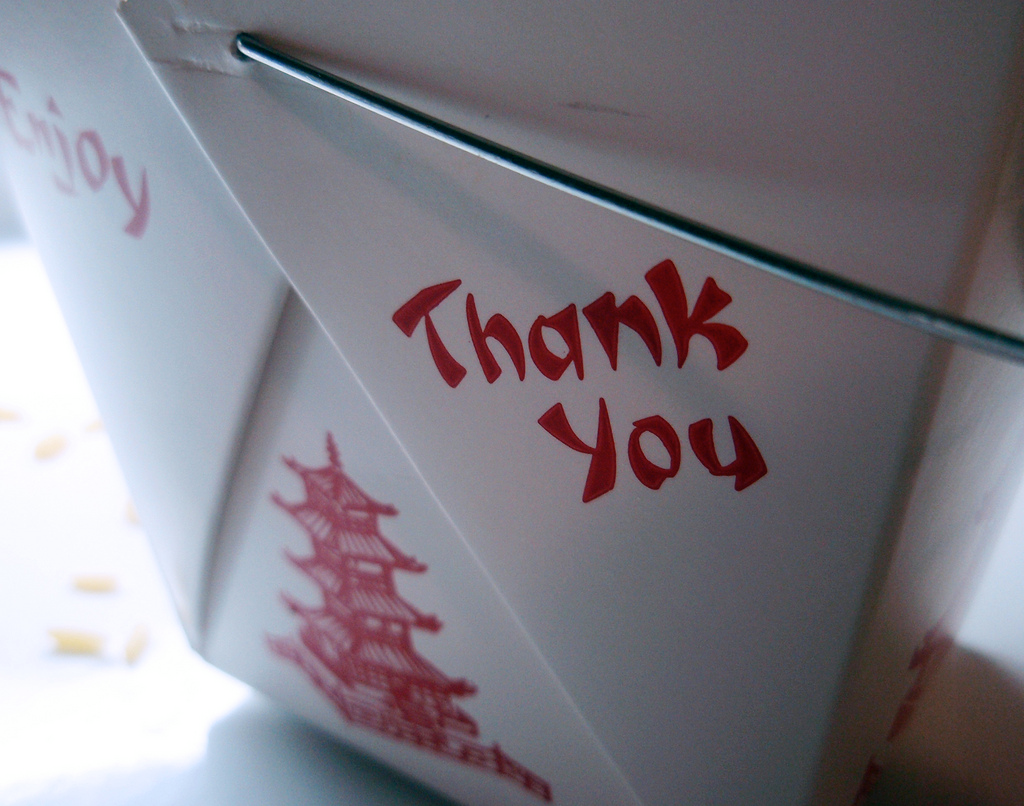 takeaways
speed matters
WPWG
window.performance
async & defer
app cache, localStorage
[Speaker Notes: flickr.com/photos/myklroventine/4062102754/]
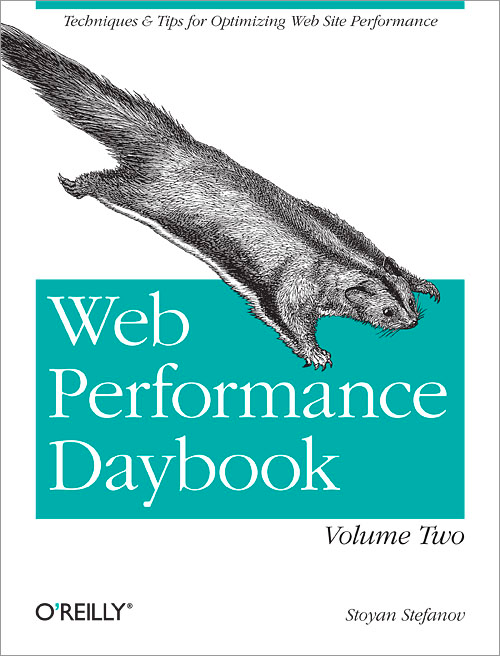 Patrick Meenan
Nicholas Zakas
Guy Podjarny
Stoyan Stefanov
Tim Kadlec
Brian Pane
Josh Fraser
Steve Souders
Betty Tso
Israel Nir
Marcel Duran
Éric Daspet
Alois Reitbauer
Matthew Prince
Buddy Brewer
Alexander Podelko
Estelle Weyl
Aaron Peters
Tony Gentilcore
Matthew Steele
Bryan McQuade
Tobie LangelBilly Hoffman
Joshua Bixby
Sergey Chernyshev
JP Castro
Pavel Paulau
David Calhoun
Nicole Sullivan
James Pearce
Tom Hughes-Croucher
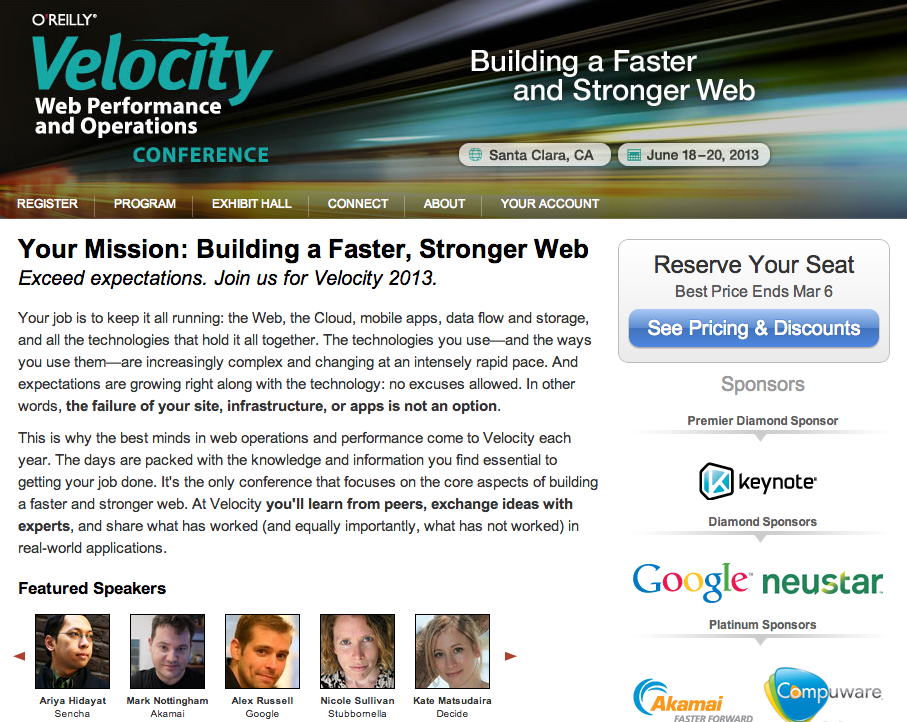 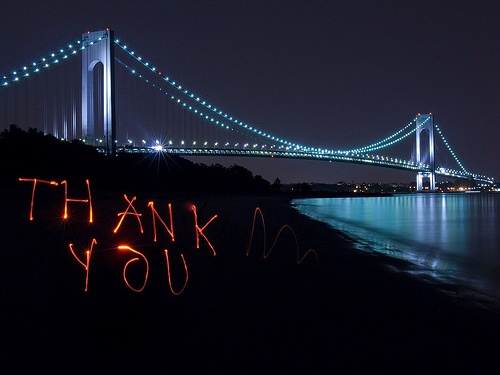 Steve Souders
@souders
stevesouders.com/docs/onekingslane-html5-20130301.pptx
[Speaker Notes: "thank you" by nj dodge: http://flickr.com/photos/nj_dodge/187190601/
I’m pretty sure this is the Verrazano-Narrows Bridge.]
Performance Analysis
Chrome: webpagetest.org/result/130228_G7_105R/
IE9: webpagetest.org/result/130228_PP_1055/
[Speaker Notes: video: http://www.webpagetest.org/video/view.php?id=130228_f552a46320bb1eb1458530e582ad5b5f0eb20b5a]